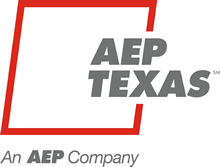 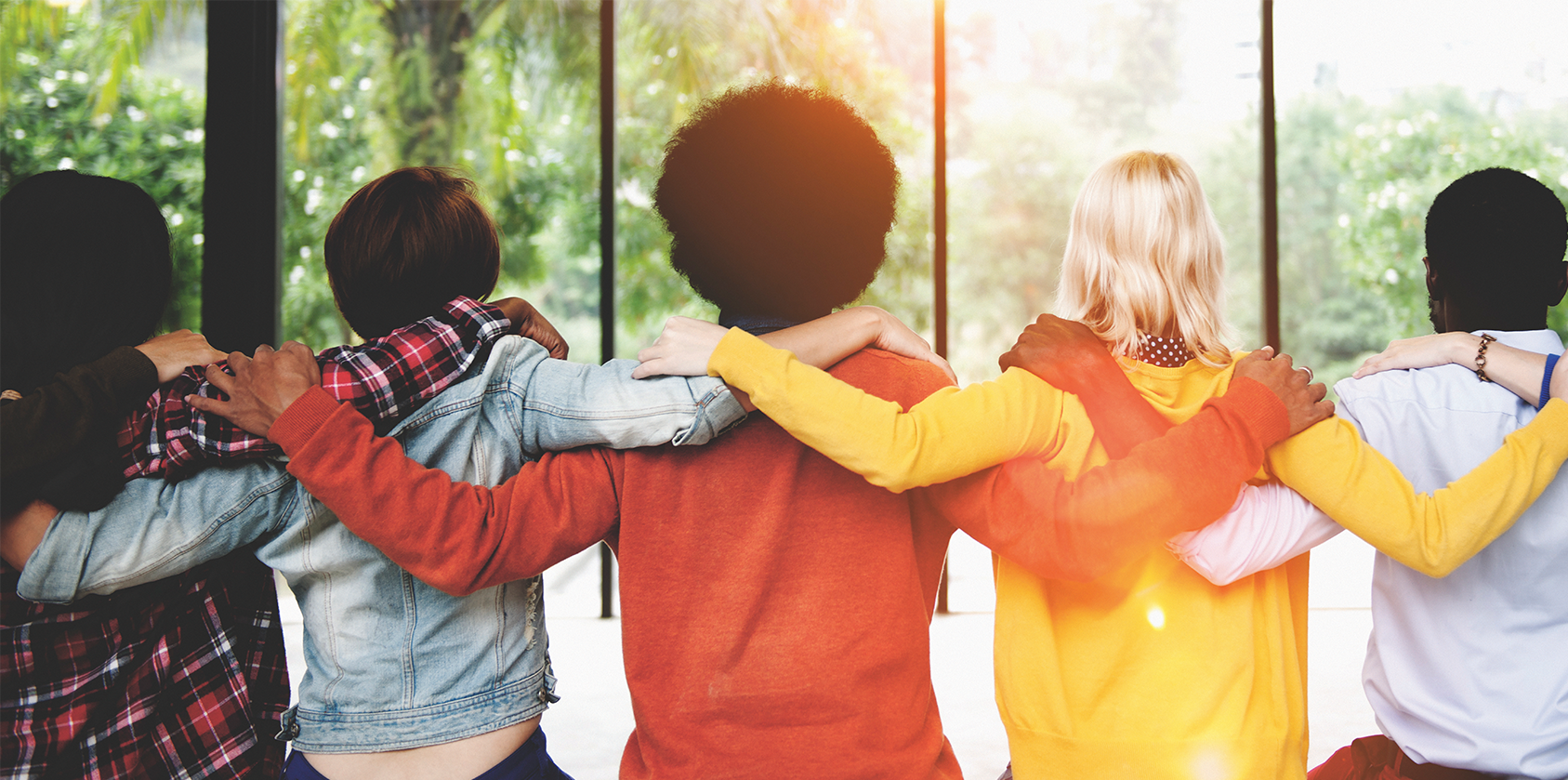 Welcome to the Angstrom-GrissomPower Improvements Project virtual town hall. We will begin our presentation at 6:35. Thank you for your patience.
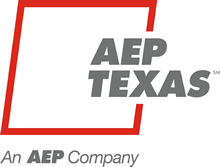 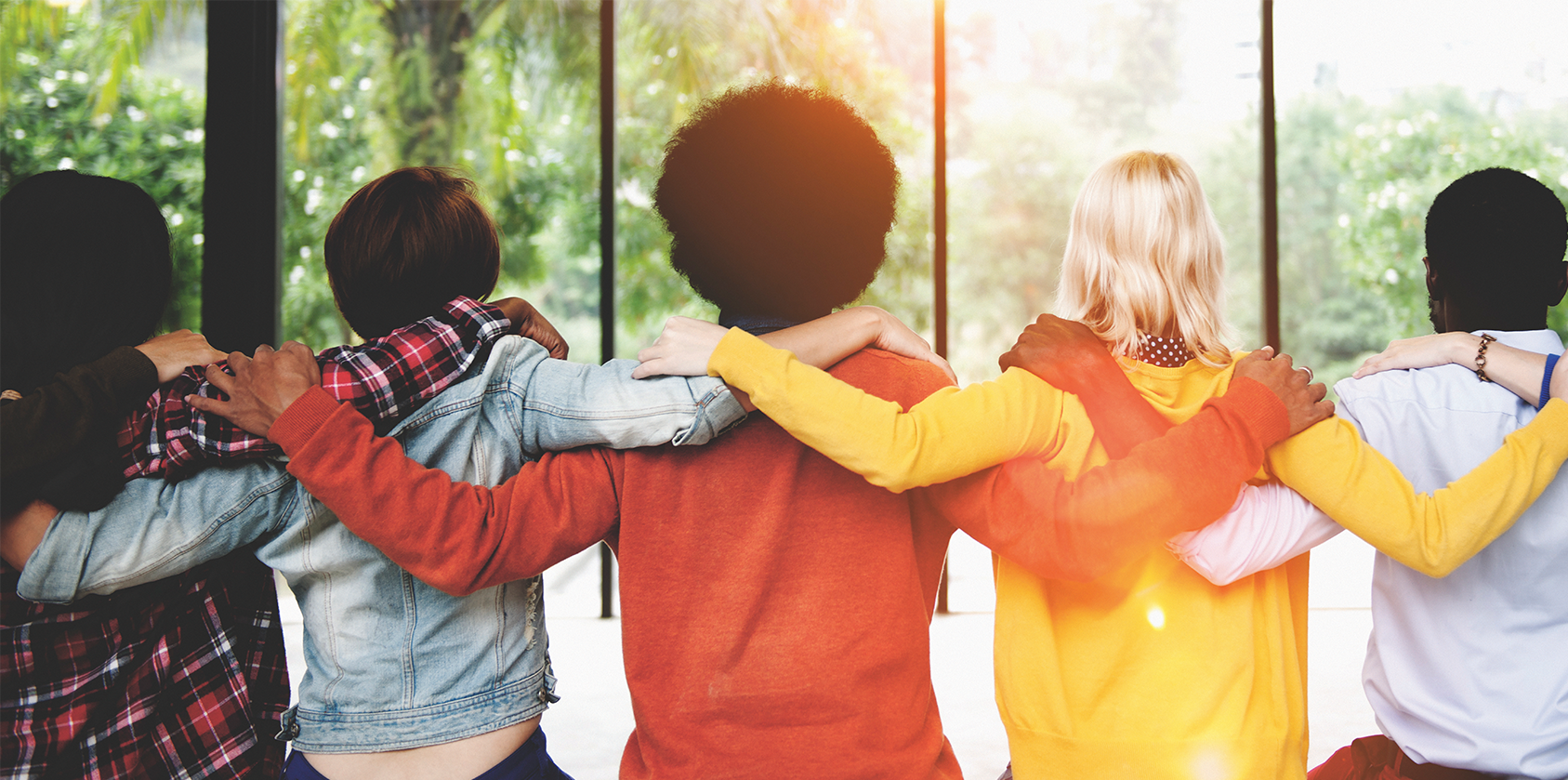 Angstrom-GrissomPower Improvements Project
Angstrom-GrissomPower Improvements Project
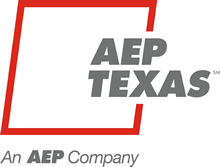 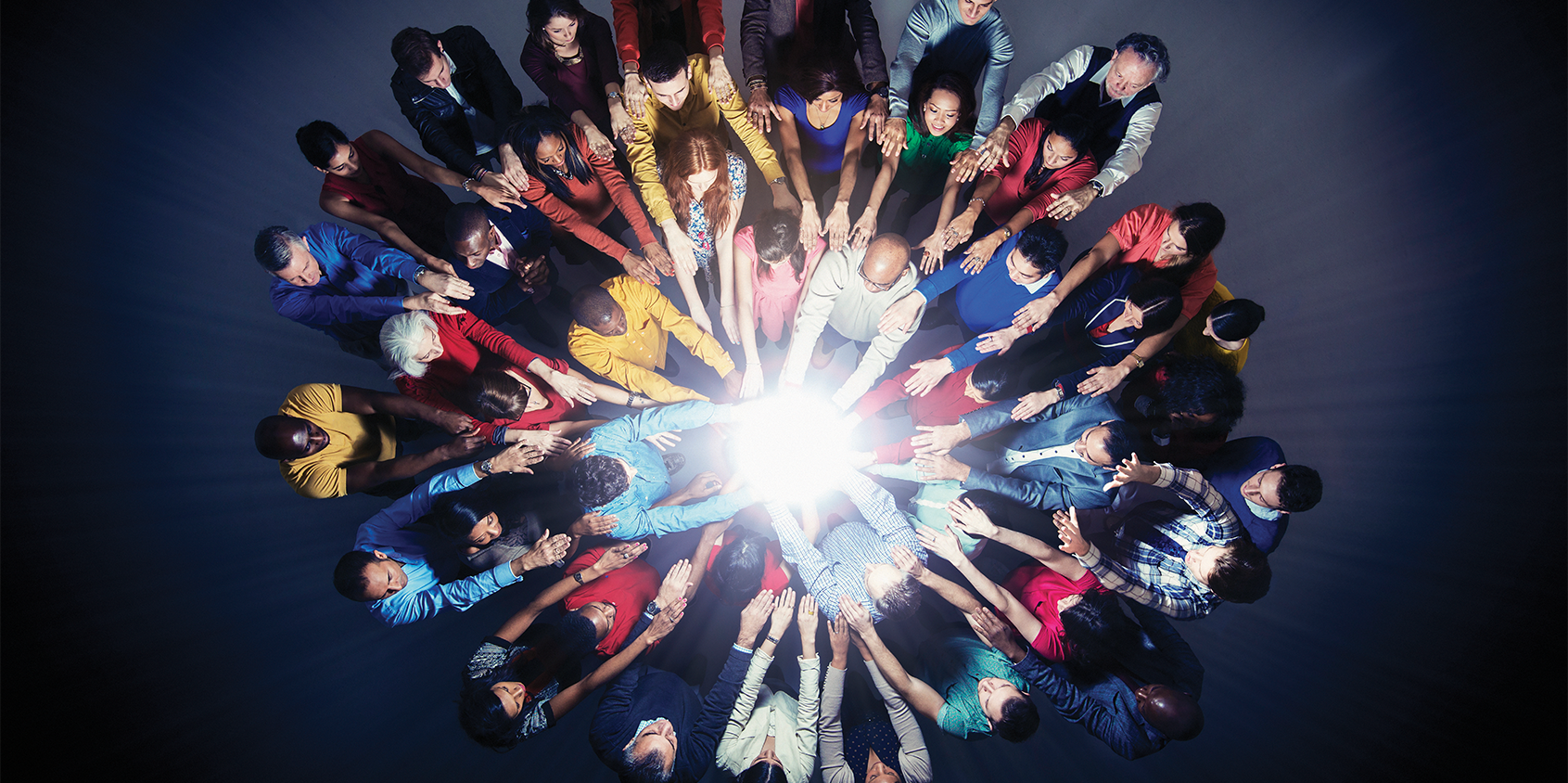 Notes

This meeting will be recorded
All attendee audio will be muted upon entry
If you have joined online, please leave questions and comments in the chat feature through WebEx
Dial-in participants will be unmuted for the Q&A session following the presentation
3
Angstrom-GrissomPower Improvements Project
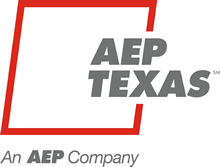 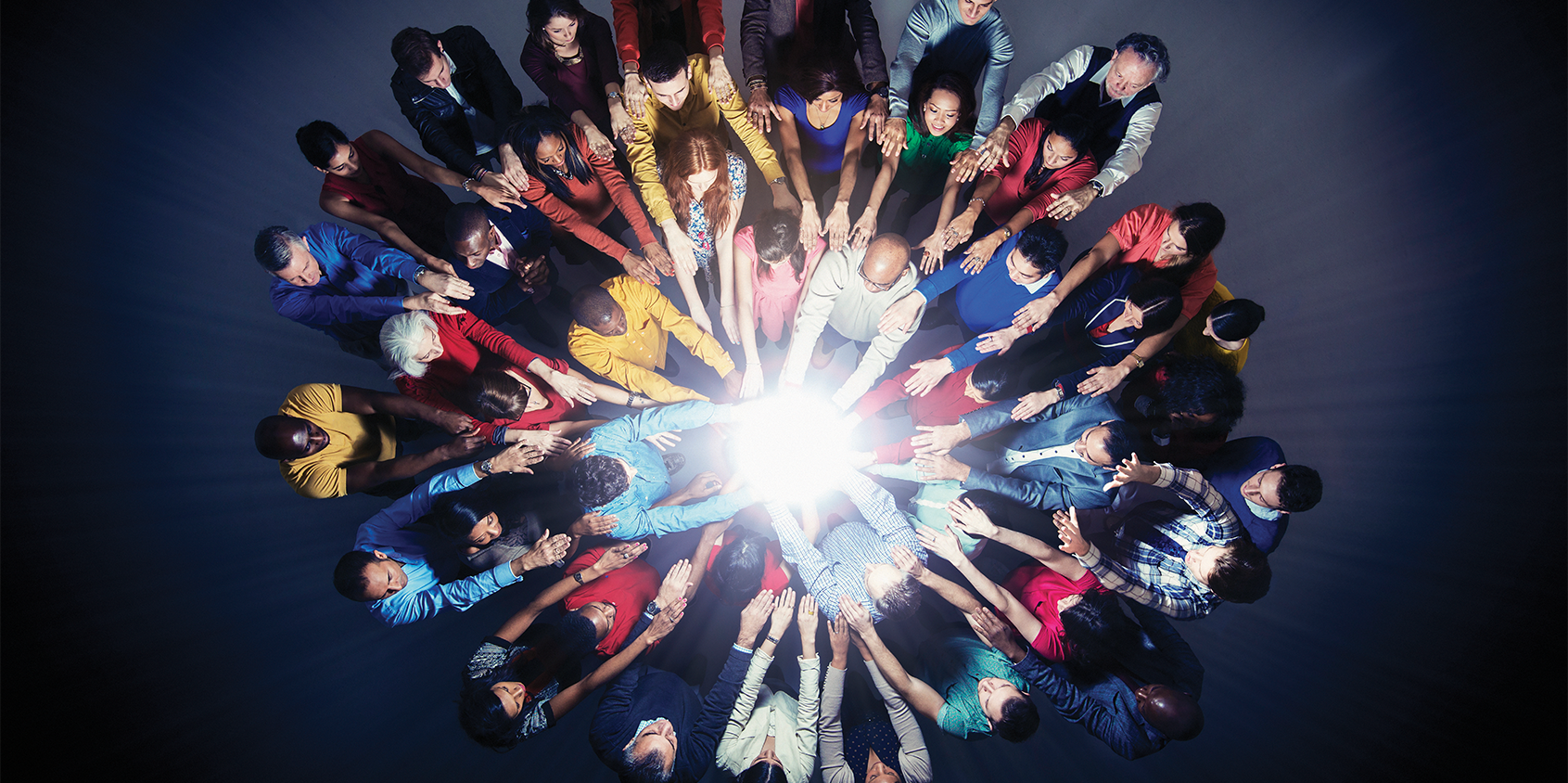 Agenda

Overview of the Angstrom-Grissom Power Improvements Project
Overview of the Public Utility Commission of Texas project approval process
Question and answer session with AEP Texas project team members
4
Angstrom-GrissomPower Improvements Project
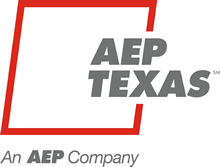 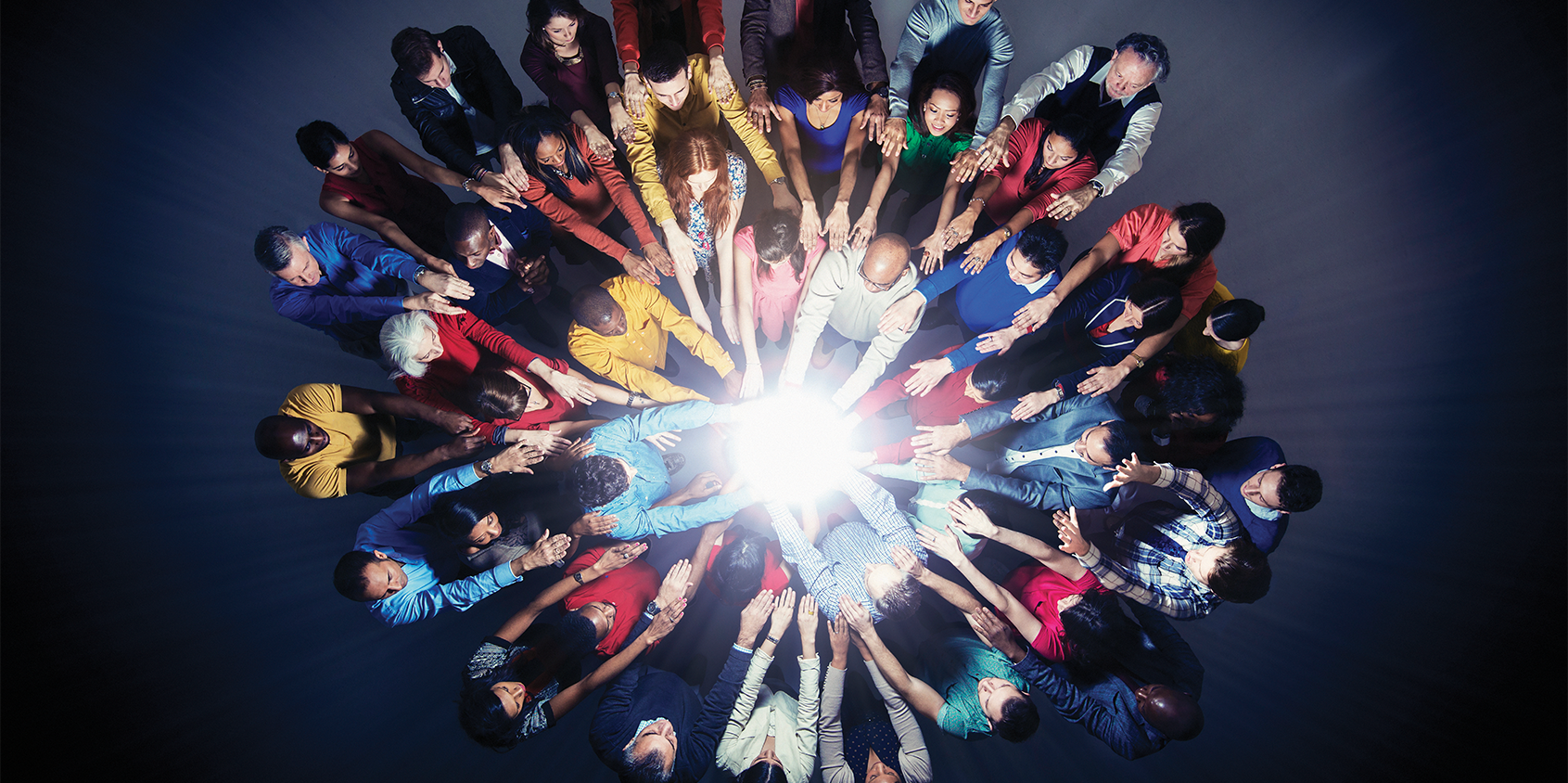 For questions specific to your property, please visit AEPTexas.com/Angstrom-Grissom
and choose the “Contact Us” link.
5
Angstrom-GrissomPower Improvements Project
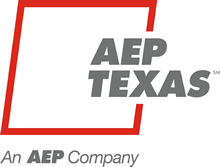 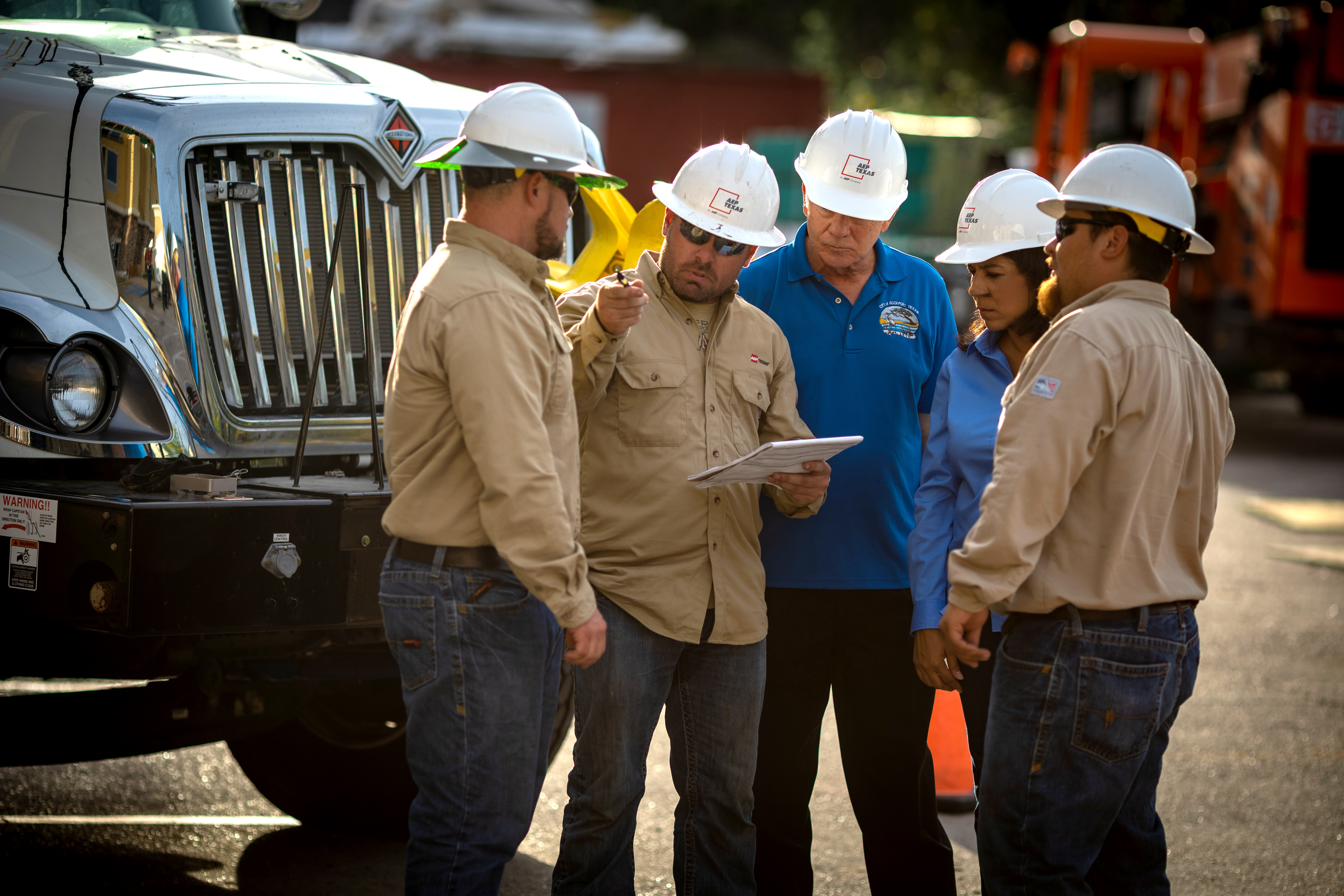 Teresa Trotman – Project Manager
Dan Lyons & Doug Lee – Project Planning
Randy Roper & Mel Eckhoff – Regulatory
JC Garvin & Nancy Fulk – Engineering
Phillip Castillo & Velma Starr – Right-of-Way
Kensley Greuter & Stacy Santos – Siting
Ben Bowers – Environmental
Juliet Capeheart – Moderator
Michael Harris – Project Outreach
Angstrom-GrissomPower Improvements Project
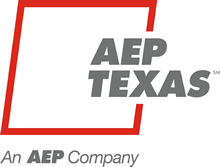 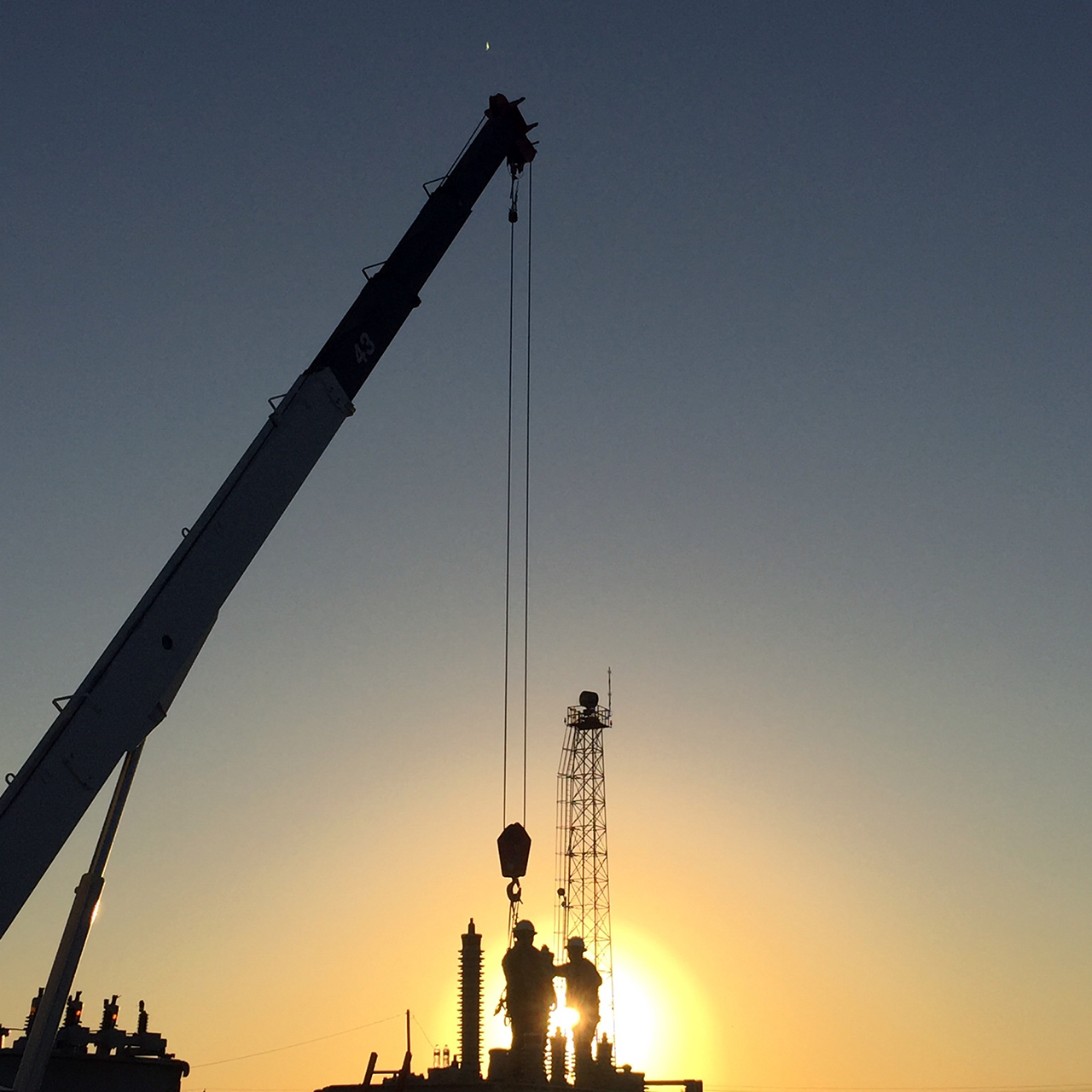 WHAT
The project involves building approximately 17 miles of 345-kilovolt transmission line to support industrial grown in the Sinton region.
WHERE
The proposed transmission line would begin at the new Angstrom Station, located approximately 4 miles east of Sinton on Texas Highway 188, and end at the Grissom Station, located about 8 miles east of Skidmore.
Angstrom-GrissomPower Improvements Project
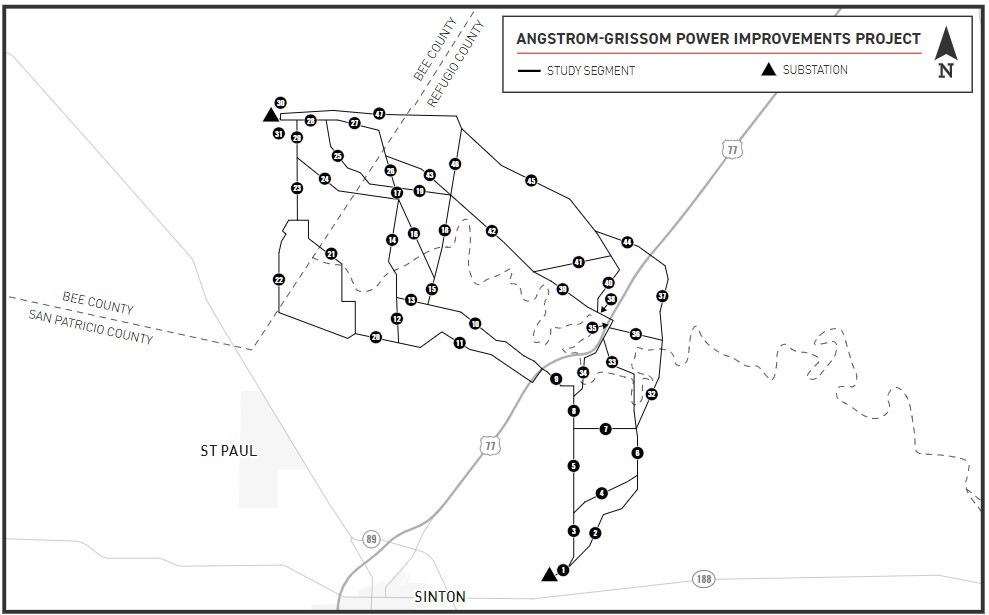 Grissom Station
Angstrom Station
8
Angstrom-GrissomPower Improvements Project
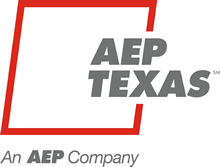 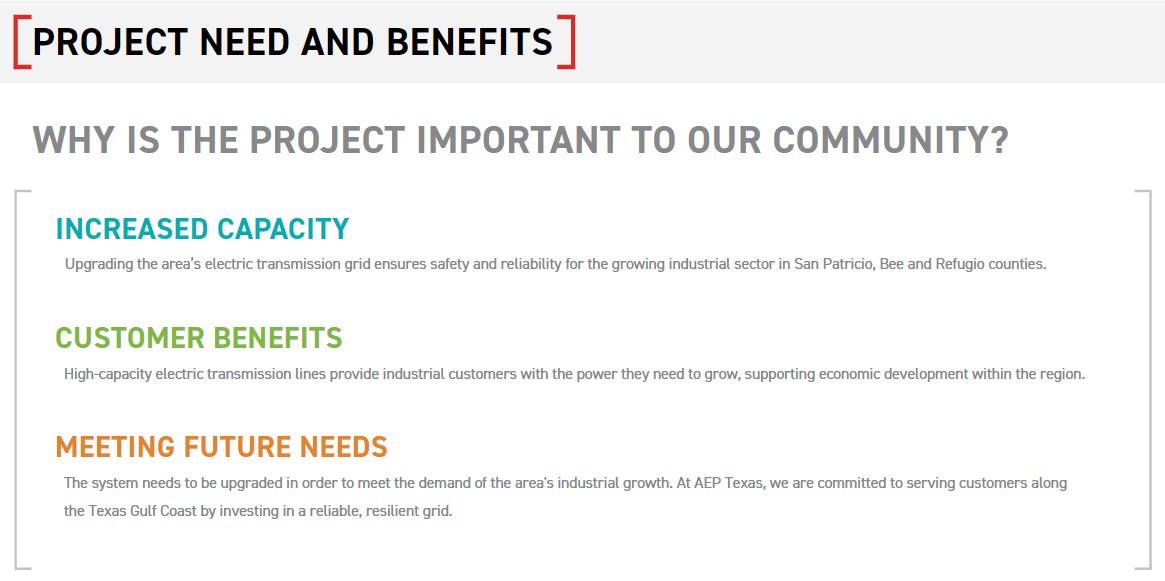 9
Angstrom-GrissomPower Improvements Project
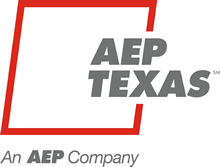 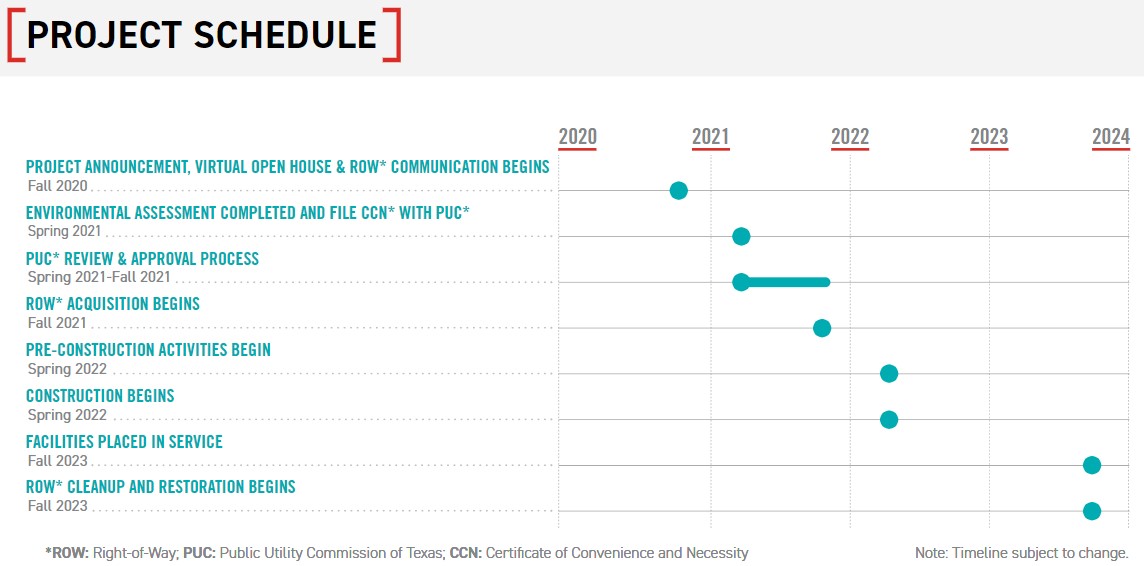 10
Angstrom-GrissomPower Improvements Project
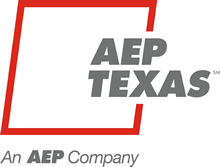 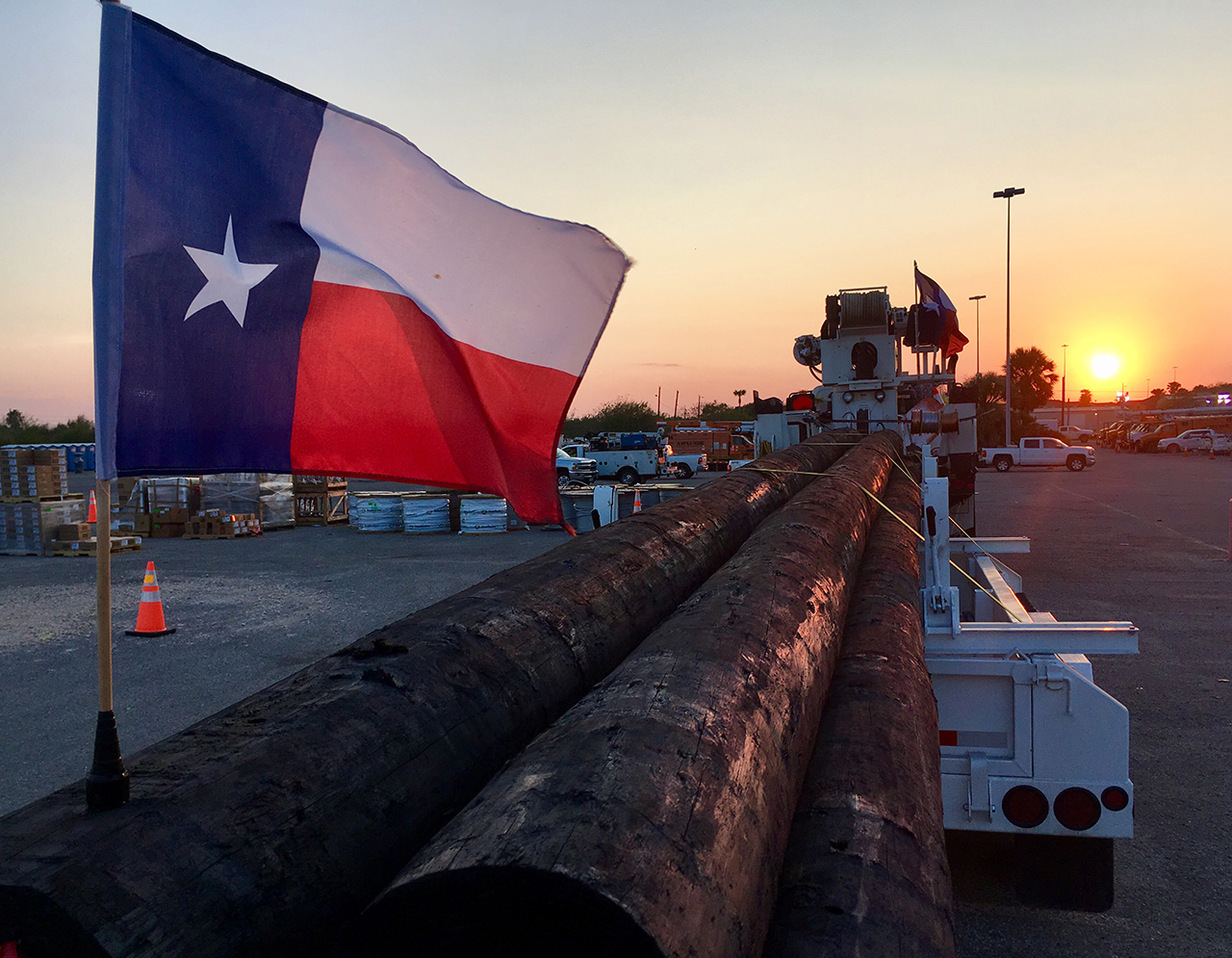 Structure Information

Structures will use one of three designs:
BOLD (Breakthrough Overhead Line Design) Steel Lattice; or
BOLD Steel Monopole; or
Traditional Steel Monopole

BOLD structures use a more compact configuration that make them shorter than traditional single-steel pole structures.

AEP Texas would like landowners to let us know their preference as we continue the design process.
11
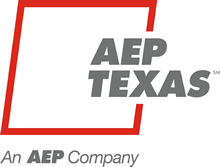 BOLD Steel LatticeStructure Type A
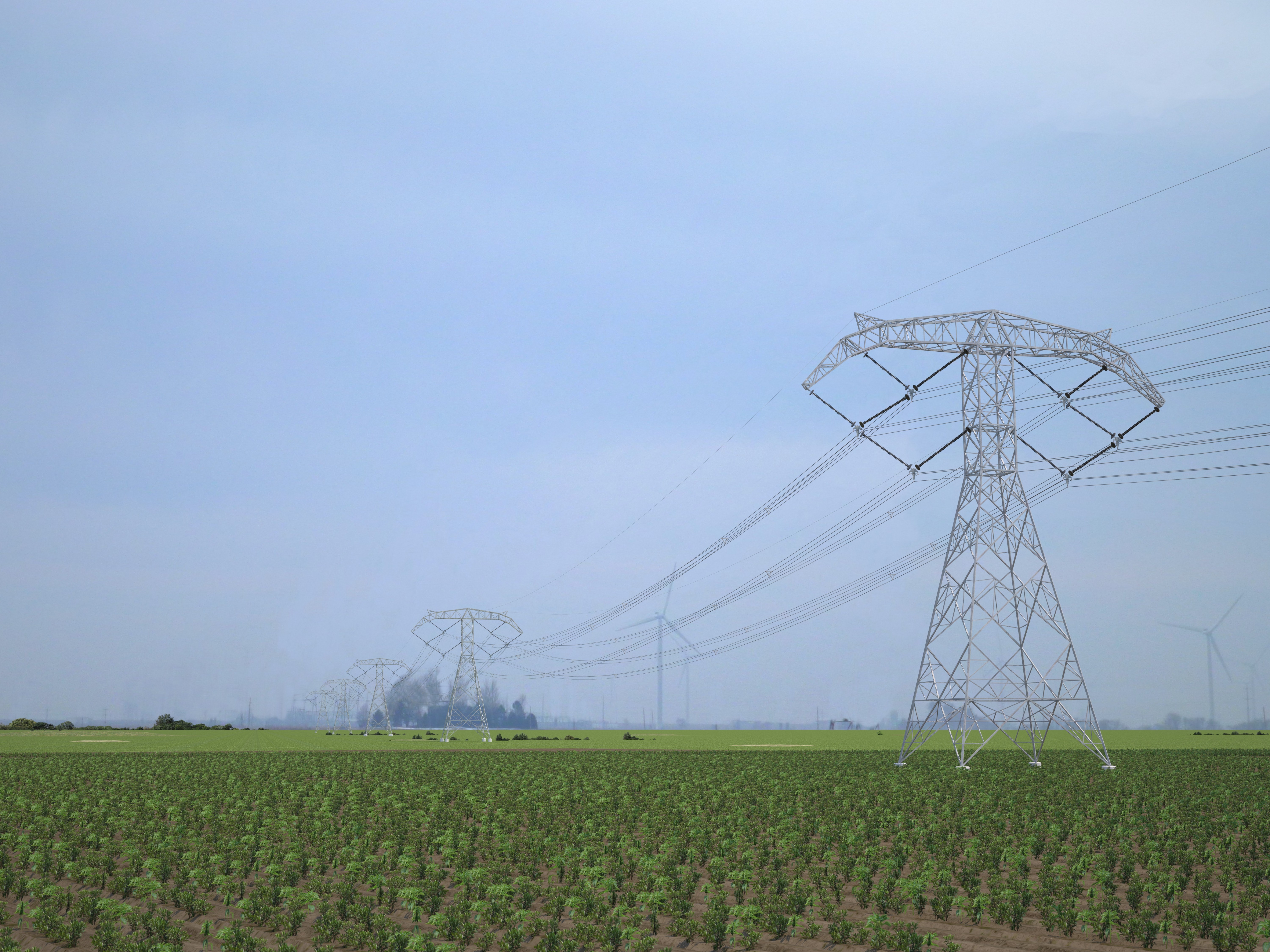 Typical Height: 130 feet
Typical Distance Between Structures: 1,250 feet
Material: Steel
Typical Right-of-Way Width: 150 feet

* Exact structure, height and right-of-way requirements may vary
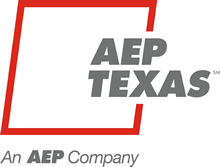 BOLD Steel MonopoleStructure Type B
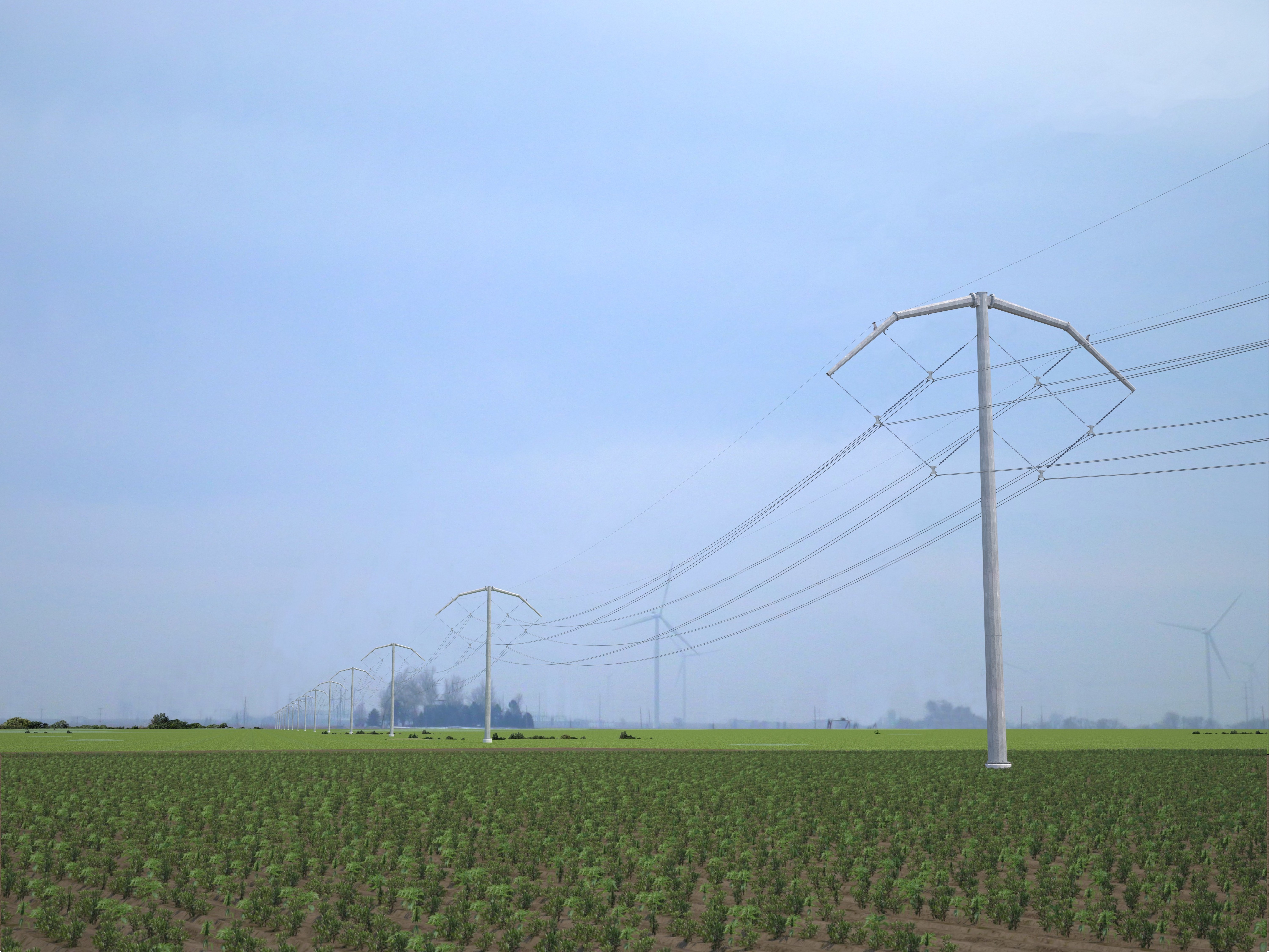 Typical Height: 115 feet
Typical Distance Between Structures: 1,000 feet
Material: Steel
Typical Right-of-Way Width: 150 feet

* Exact structure, height and right-of-way requirements may vary
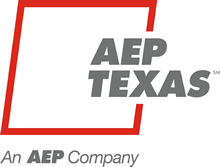 Traditional Steel MonopoleStructure Type C
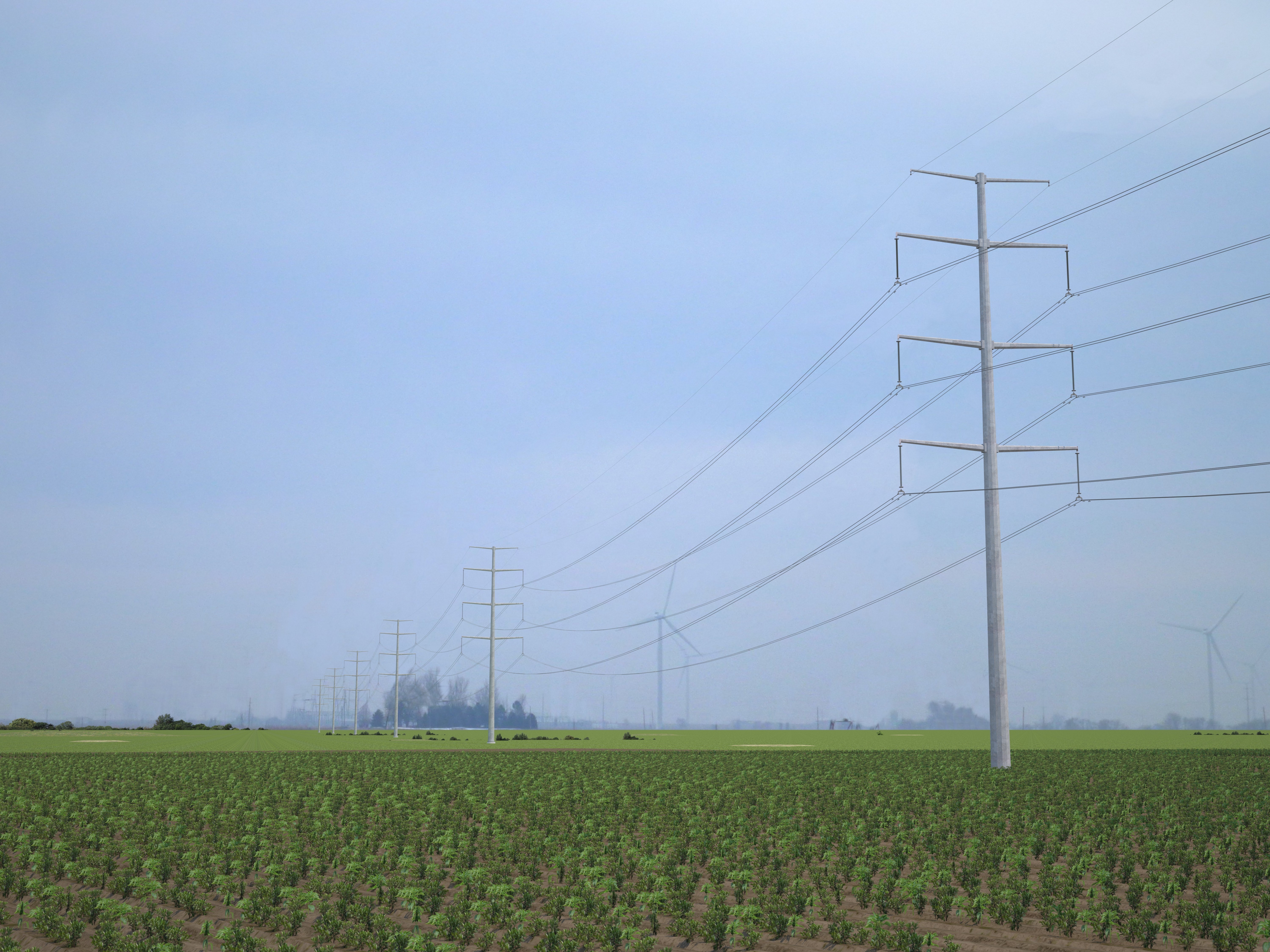 Typical Height: 155 feet
Typical Distance Between Structures: 1,000 feet
Material: Steel
Typical Right-of-Way Width: 150 feet

* Exact structure, height and right-of-way requirements may vary
Angstrom-GrissomPower Improvements Project
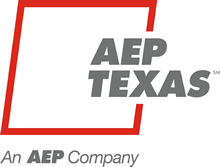 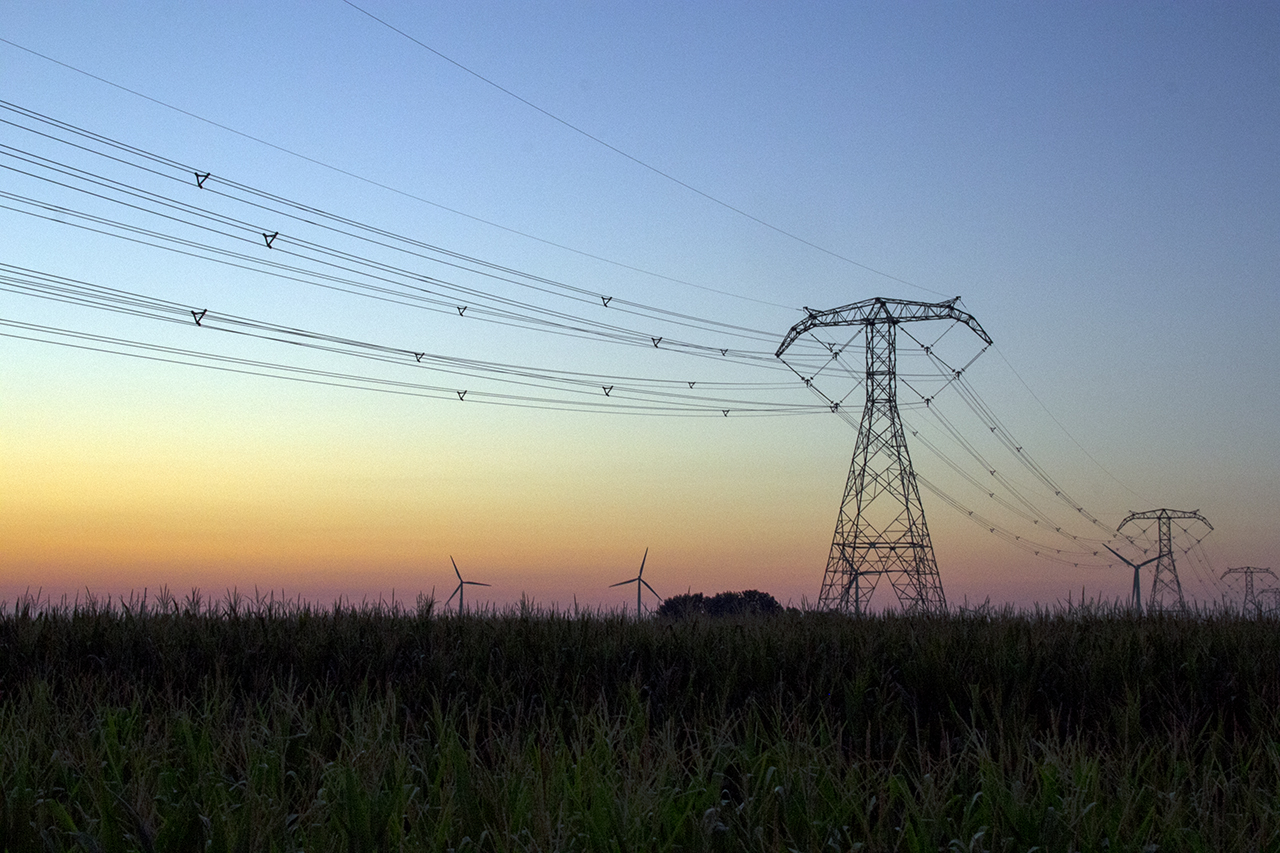 Public Utility Commission Approval Process

AEP Texas identifies a study area and performs initial evaluations. This information is used to create “preliminary routing links”
AEP Texas presents this information to the public and gather feedback
This feedback is used to refine the routing links and create several power line route options
These options are submitted to the Public Utility Commission of Texas
The PUC evaluates AEP Texas’ application and holds public hearings
The PUC has 180 days to approve or deny AEP Texas’ application.
The PUC determines the final line route if the application is approved.
15
Angstrom-GrissomPower Improvements Project
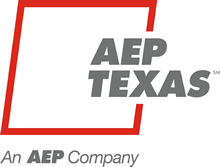 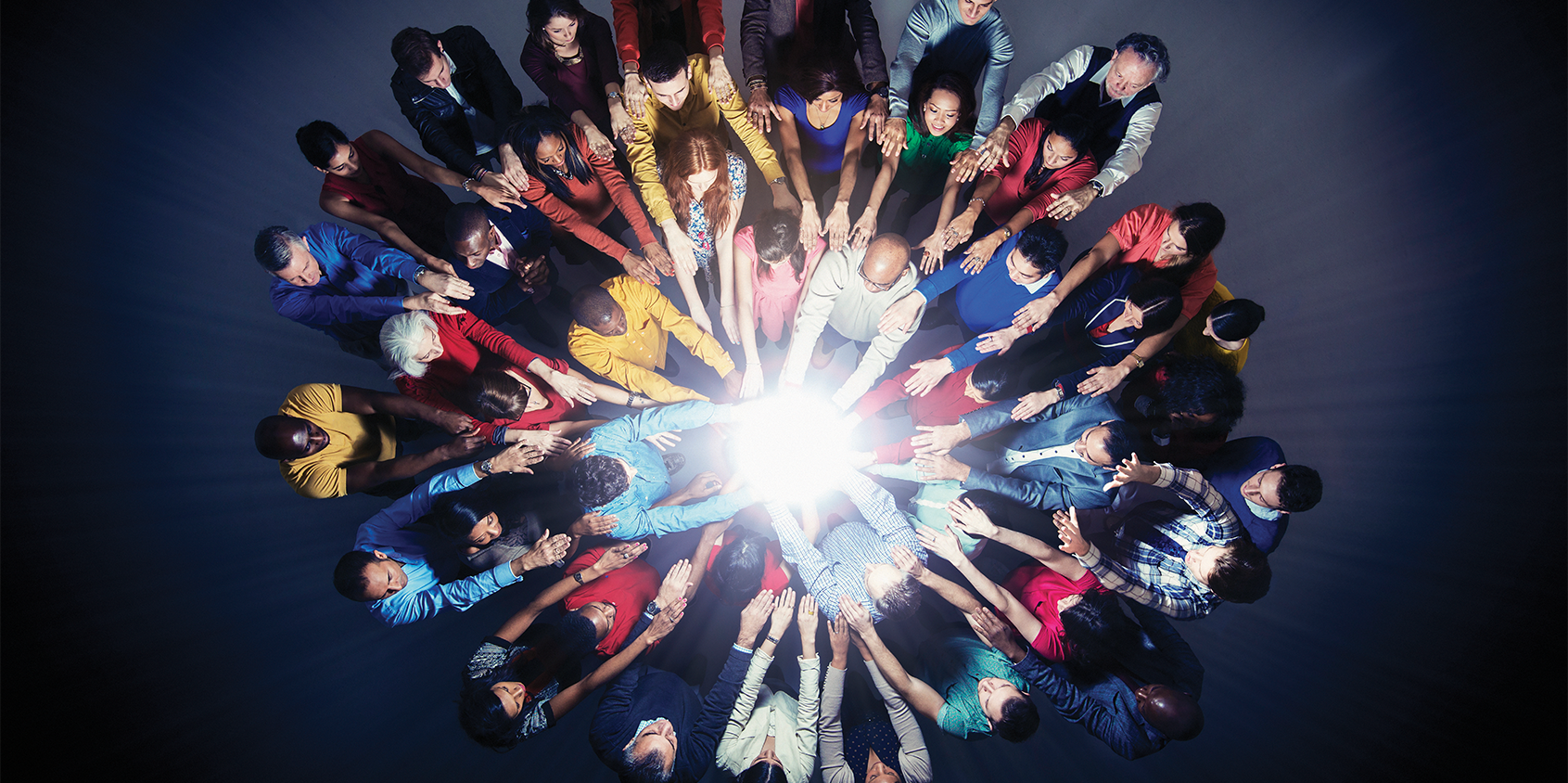 We Want Your Feedback
Your comments are critical as we plan this project
You can provide your feedback by:
Returning the comments form included in AEP’s recent mailing
Using the “Contact Us” link at AEPTexas.com/Angstrom-Grissom
Calling (844) 629-4296
Please provide your feedback by Thursday, Dec. 3, 2020
16
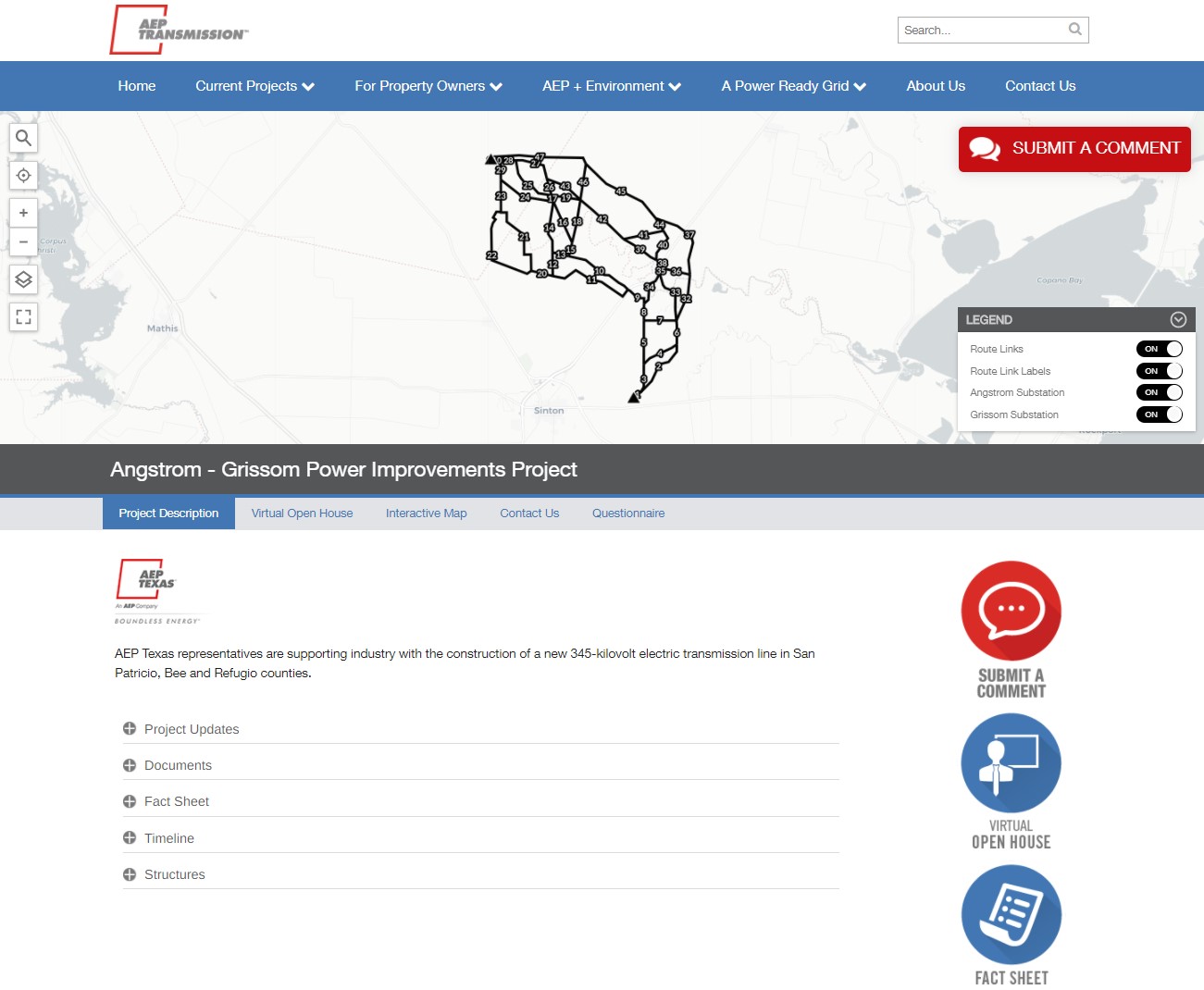 17
Angstrom-GrissomPower Improvements Project
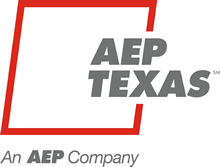 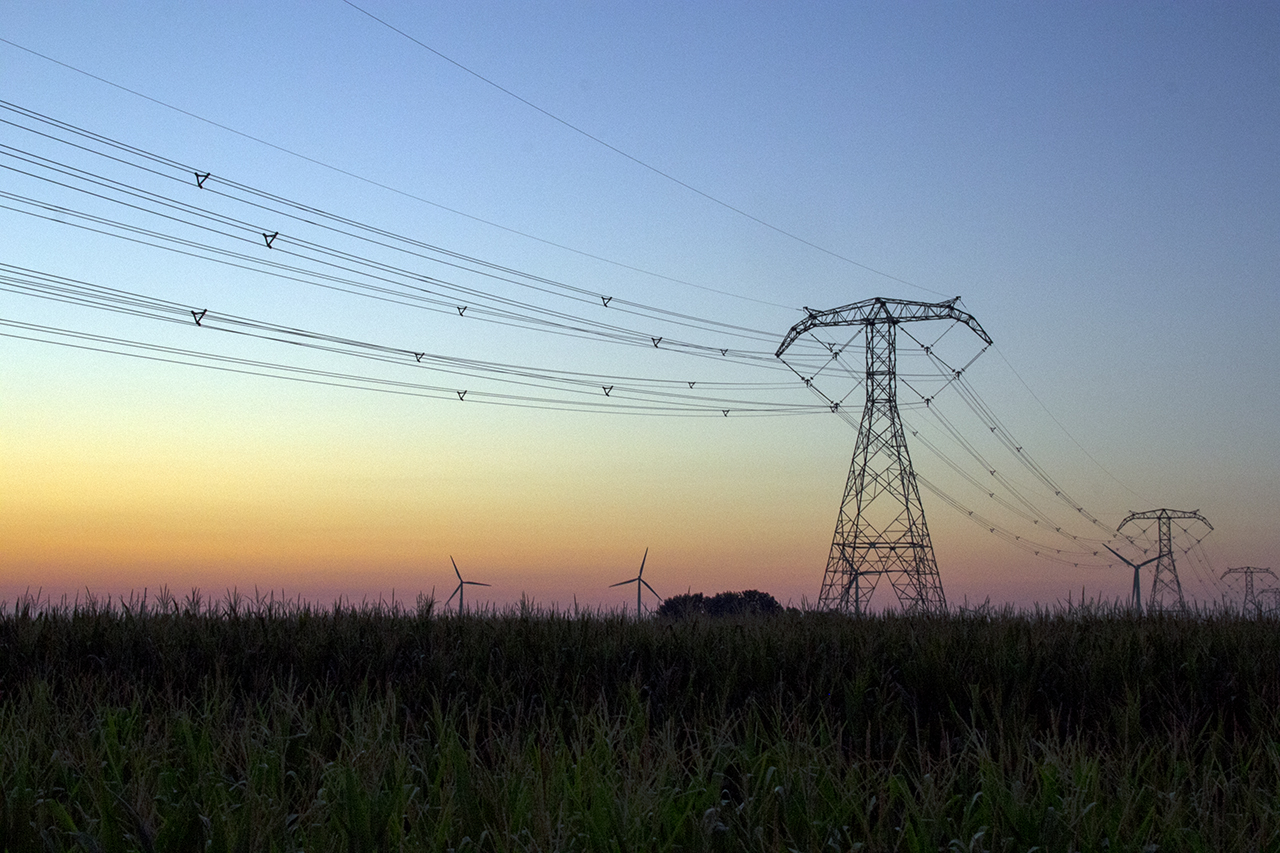 Questions?
If using a browser, please ask your questions using the Webex chat function
If using a phone, please leave yourself muted until you are asking a question
To discuss specific landowners issues, use the “Contact Us” link
18
Angstrom-GrissomPower Improvements Project
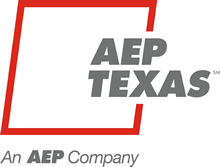 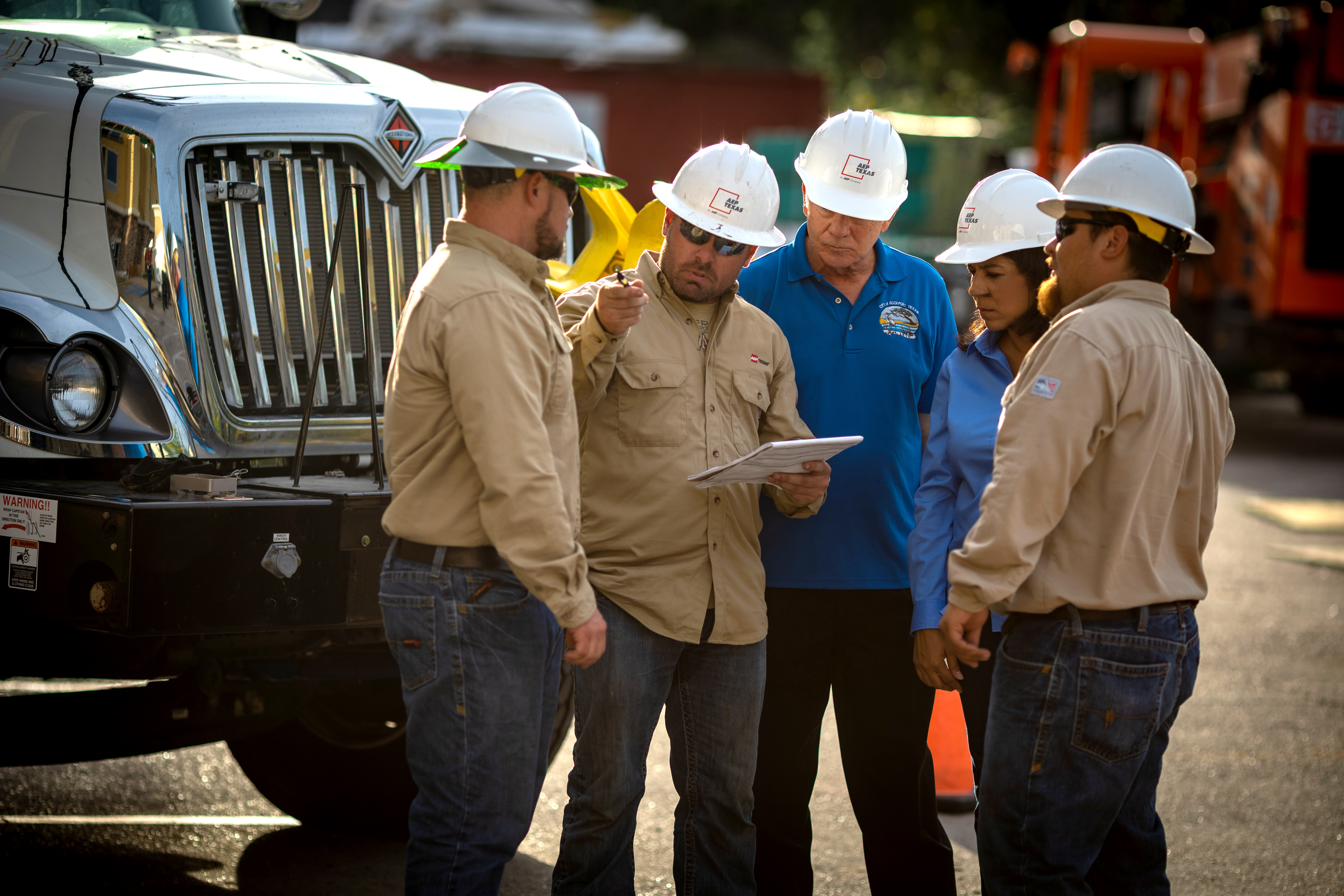 Teresa Trotman – Project Manager
Dan Lyons & Doug Lee – Project Planning
Randy Roper & Mel Eckhoff – Regulatory
JC Garvin & Nancy Fulk – Engineering
Phillip Castillo & Velma Starr – Right-of-Way
Kensley Greuter & Stacy Santos – Siting
Ben Bowers – Environmental
Juliet Capeheart – Moderator
Michael Harris – Project Outreach
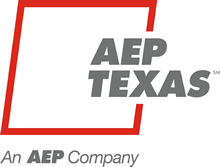 Angstrom-GrissomPower Improvements Project
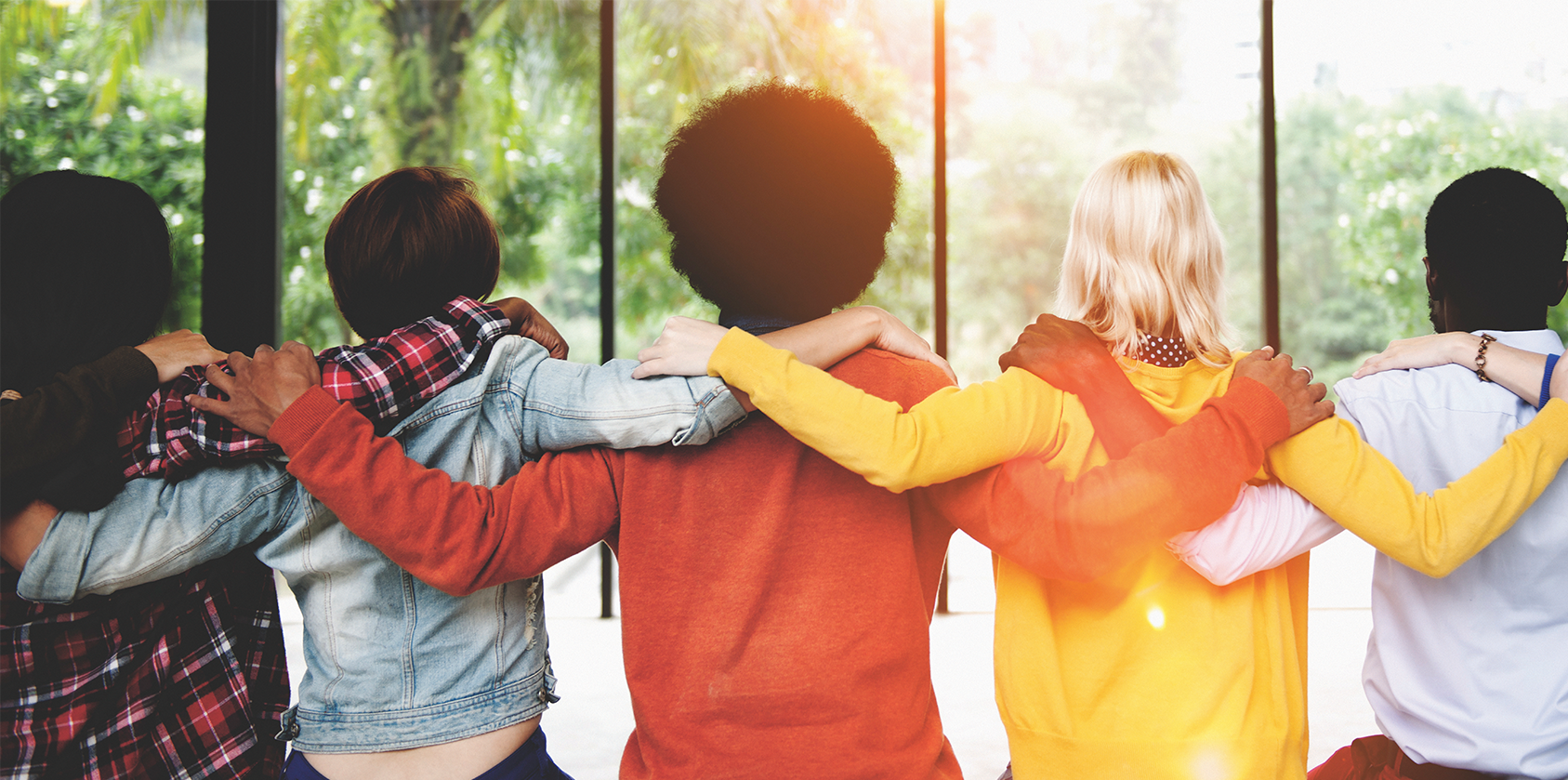 Thank You!
Michael Harris
Project Outreach Specialist
mhharris@aep.com
(918) 599-2553
For additional information, visitAEPTexas.com/Angstrom-Grissom